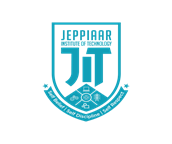 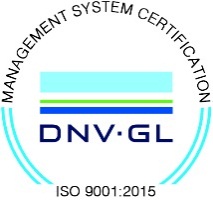 JEPPIAAR INSTITUTE OF TECHNOLOGY
“Self-Belief | Self Discipline | Self Respect”

Department of Electronics and communication Engineering
Subject Name :WIRELESS COMMUNICATIONPresentation  Title : Code Division Multiple Access
Team Members:
	Students Name	 		  	Reg . No:
	1.HARITHA R                                             210617106038
	2.HARI PRIYA H V                                    210617106037
	3.ELAYAVATHI E                                        210617106031
	4.BENIL RICHARDS R                             210617106016
              5.BARATH RAJ S                                        210617106018
              6.DILSIAN                                                   210617106024
3/31/2020
JEPPIAAR INSTITUTE OF TECHNOLOGY
1
Objective
To study about CDMA 
To understand its working 
To know the types of CDMA
To find its advantage & disadvantage
To know about its application.
3/31/2020
JEPPIAAR INSTITUTE OF TECHNOLOGY
2
INTRODUCTION TO CDMA
CDMA-CODE DIVISION MULTIPLE ACCESS
   Its bandwidth is of 1.5 to 5 MHz
   Refers to any of several protocols used in 2G                                                                         &3G wireless communication.
   Digital wireless data transmission system
   Uses special random numbers to encode bits of information.
3/31/2020
JEPPIAAR INSTITUTE OF TECHNOLOGY
3
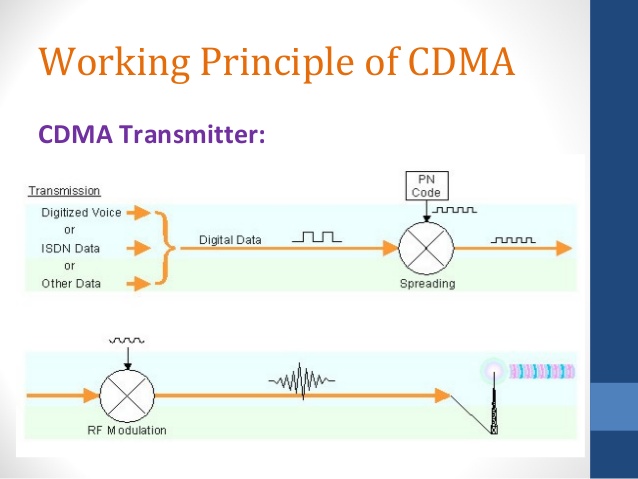 3/31/2020
JEPPIAAR INSTITUTE OF TECHNOLOGY
4
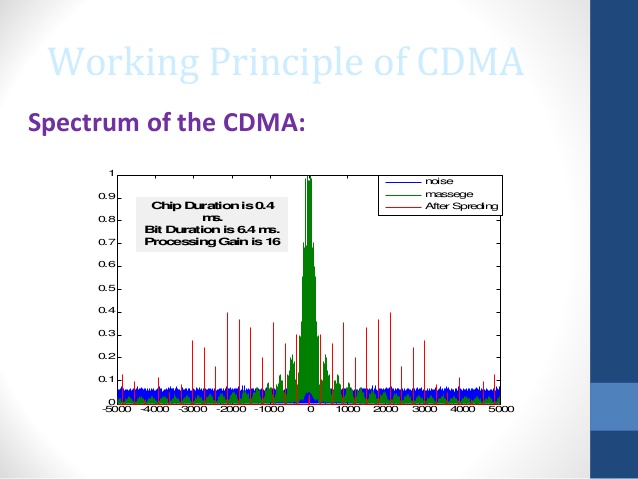 3/31/2020
JEPPIAAR INSTITUTE OF TECHNOLOGY
5
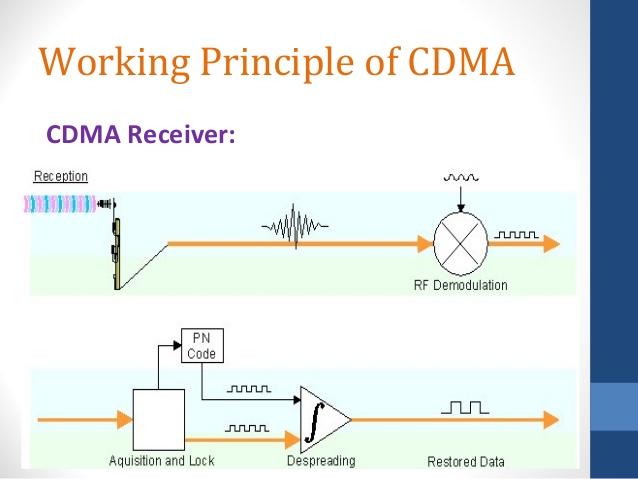 3/31/2020
JEPPIAAR INSTITUTE OF TECHNOLOGY
6
WORKING PRINCIPLE OF CDMA
CDMA TRANSMITTER:
The voice has to be digitalize(PCM)
 Each user is given a unique PN code
 The codes must have low cross correlation
 The transmitter multiplies the code by the data to get the coded massage(bit)
3/31/2020
JEPPIAAR INSTITUTE OF TECHNOLOGY
7
WORKING PRINCIPLE OF CDMA
CDMA RECEIVER:
*  The received signal is multiplied again by the same code that used in the transmitter.
     Integrate over bit duration and then using a hard decision to get transmitted massage(bit).
3/31/2020
JEPPIAAR INSTITUTE OF TECHNOLOGY
8
APPLICATION OF CDMA

        Mainly used in U.S.A
        Standard was finished in 1993 and first commercially launched in 1996
         data rate is 9.6 kbps
         chip rate of 1.2288 mchip/s
         allocated bandwidth is 1.25MHz
3/31/2020
JEPPIAAR INSTITUTE OF TECHNOLOGY
9
ADVANTAGES
CDMA consumes less power .
              *  It covers large areas .so cell size in CDMA’s is larger
              * 3 to 5 times more than GSM
              *  It has well defined path to higher data rates.
3/31/2020
JEPPIAAR INSTITUTE OF TECHNOLOGY
10
CONCLUSION
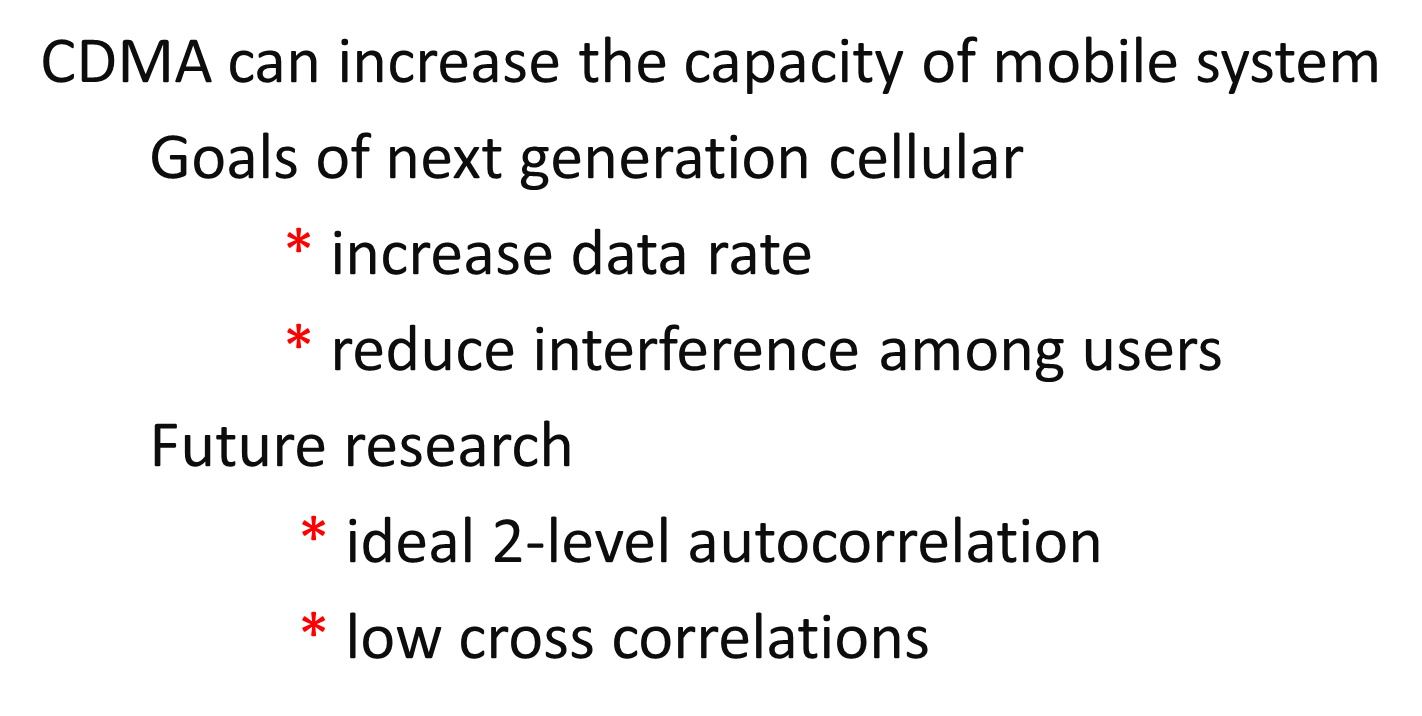 3/31/2020
JEPPIAAR INSTITUTE OF TECHNOLOGY
11
Reference
http://www.wirelesscommunication.nl/reference/ppt/cdma1.pdf

https://en.wikipedia.org/wiki/Code-division_multiple_access
3/31/2020
JEPPIAAR INSTITUTE OF TECHNOLOGY
12